ELL 212Why Study Electromagnetics?
Uday KhankhojeElectrical EngineeringIIT Delhi, 2015-16 Sem 2
Why Study Electromagnetism?
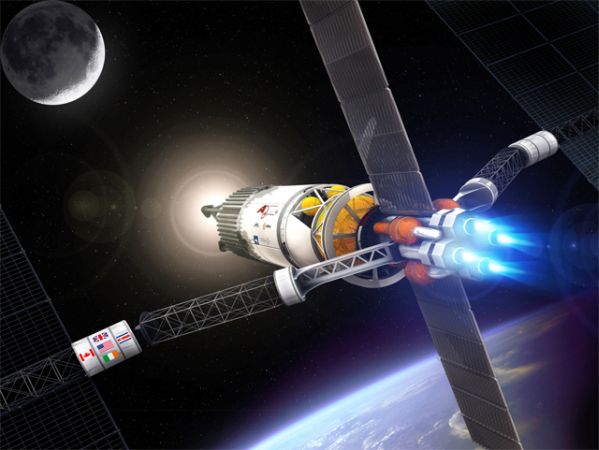 Plasma propulsion
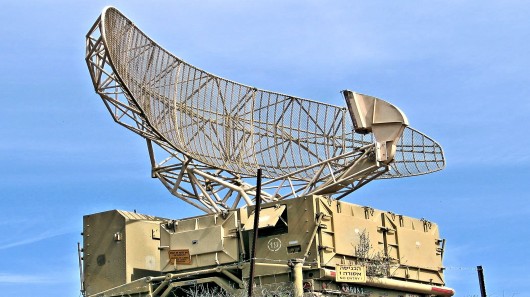 Radars
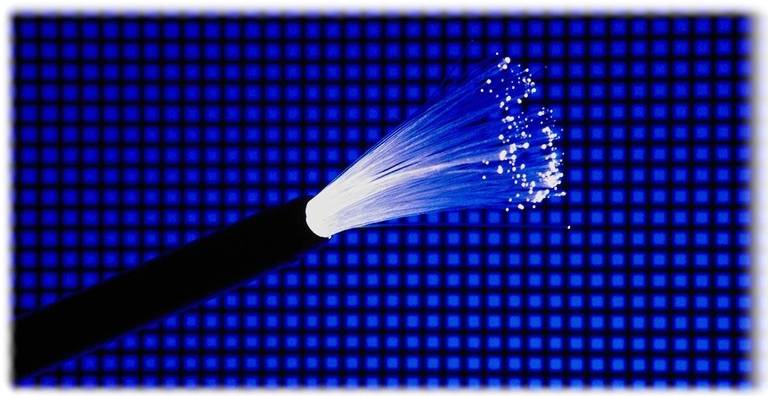 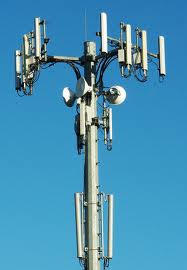 Cell towers
Optical 
fibres
Why Study Electromagnetism?
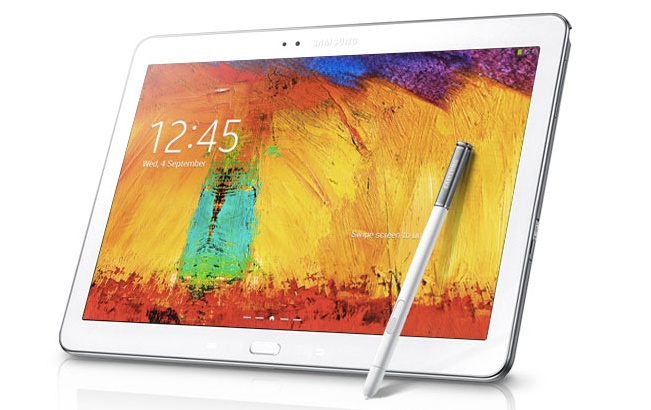 LCD screens
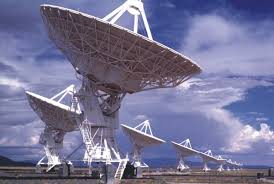 Radio astronomy
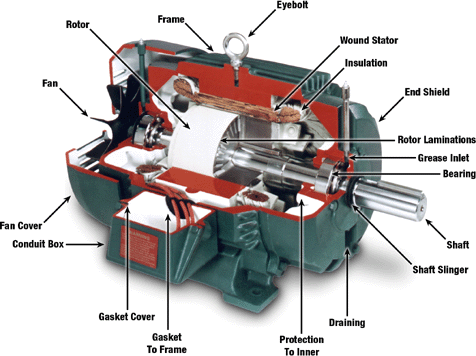 GPS
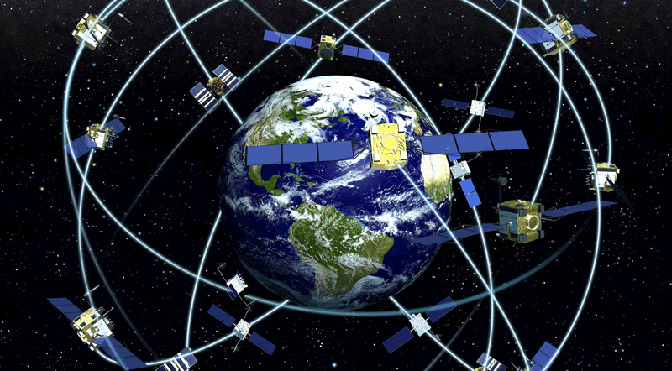 Motors
Electromagnetic Spectrum
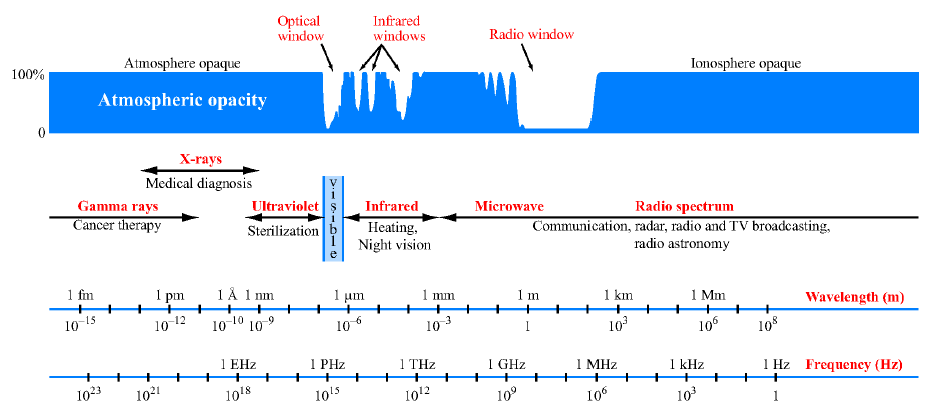 [8]
EM Applications over time
1900 – 1990s: Dominated by military applications – Radar, stealth technology, electromagnetic weapons, etc.
1990s – today: 
Computing
Communication 
Imaging (bio-medical, remote-sensing, ground-penetrating radar, oil well exploration, etc.)
Military applications
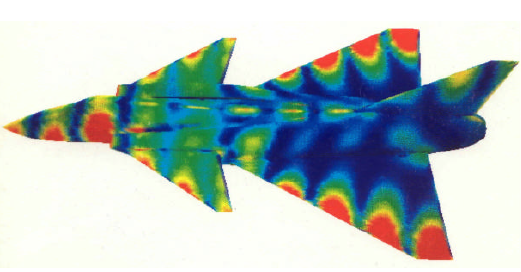 [1]
100 MHz radar wave interacts with a fighter jet. False colours correspond to induced surface currents which re-radiate EM energy
High-speed circuits
Circuit theory is actually a subset of electromagnetic field theory: 	At high switching speeds, signals are not 	confined to circuit paths!
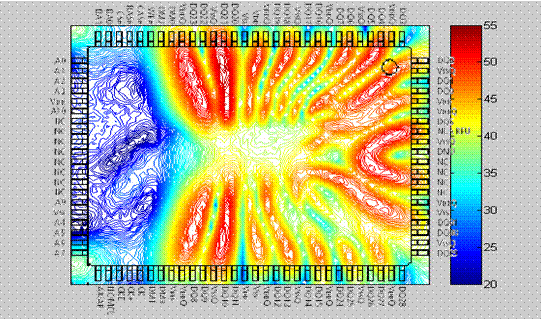 Shrinking circuit size + high speed operation => Higher coupling between circuit elements via EM
Near magnetic field above a packaged integrated circuit.[2]
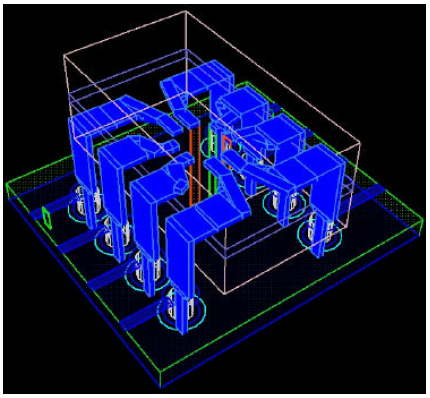 High-speed circuits
Microchip embedded within a dual inline IC
[1]
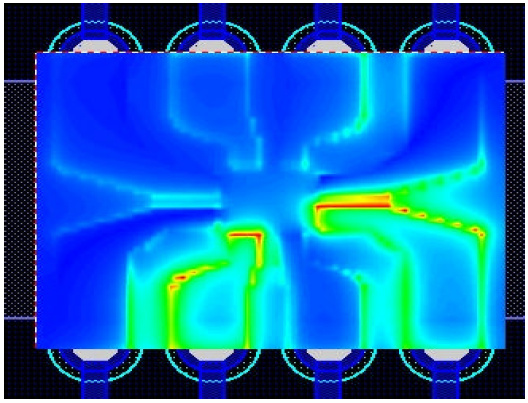 Fields associated with a logic pulse are not confined to metal paths
Micro-cavity Laser Design
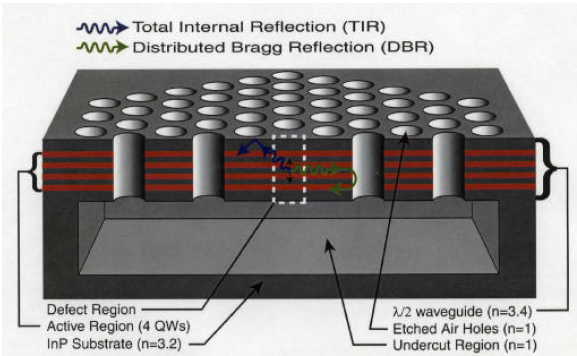 Periodic air holes in a slab – Photonic Crystal
Simulation showing trapped electro-magnetic fields
[7]
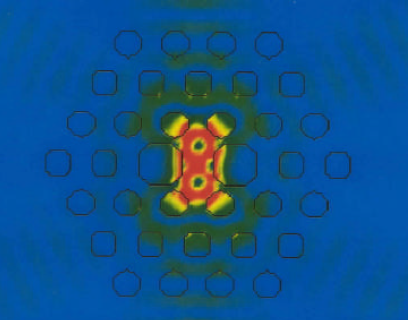 Used for making ultra-compact lasers, quantum-entanglement devices, etc.
Photonic integrated circuits
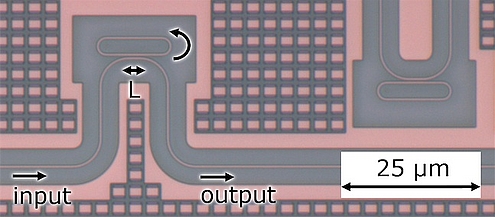 [5]
Circuits for light : simple example of a wavelength dependent filter. At the resonance frequency of the loop, output drops off.
Photonic integrated circuits
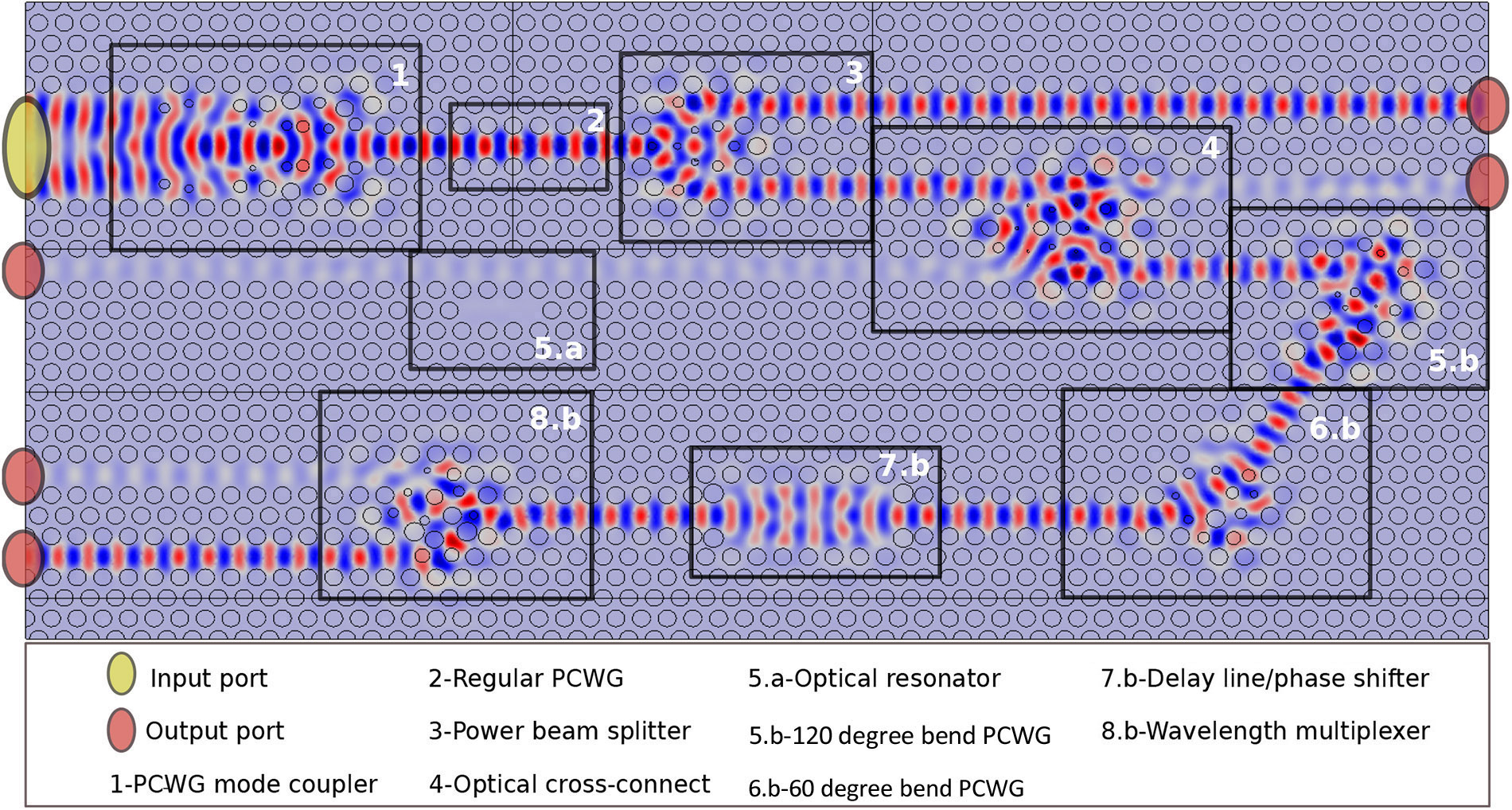 [6]
Optical Fibres
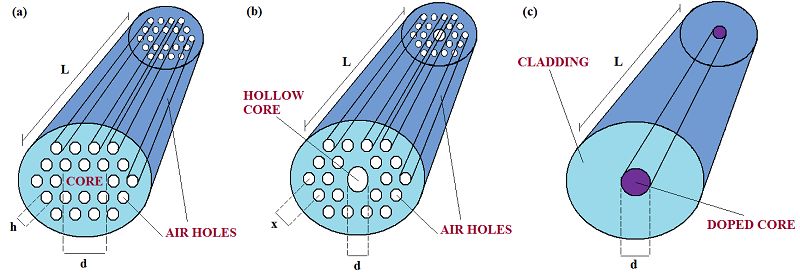 [4]
Conventional fibres
Photonic crystal fibres
In addition to simply guiding light, gives control over dispersion, polarization properties, non-linear effects, etc.
Human Body Imaging : medicine
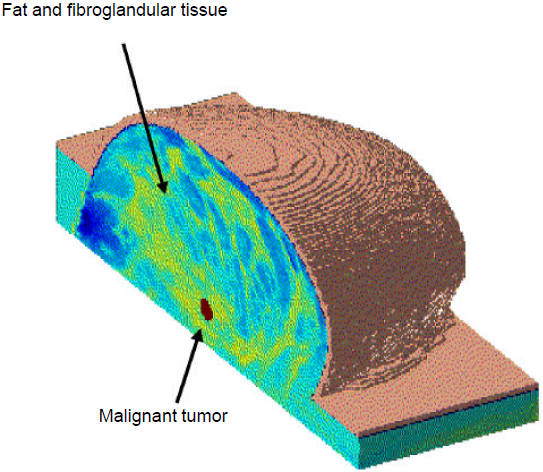 Tumour region has different refractive index as compared to surrounding fatty tissue
[1]
Surround the tissue by antennas: properties of the scattered electro-magnetic energy depends on refractive index distribution
Reconstruct refractive index profile based on scattered electro-magnetic fields
Human Body Imaging : security
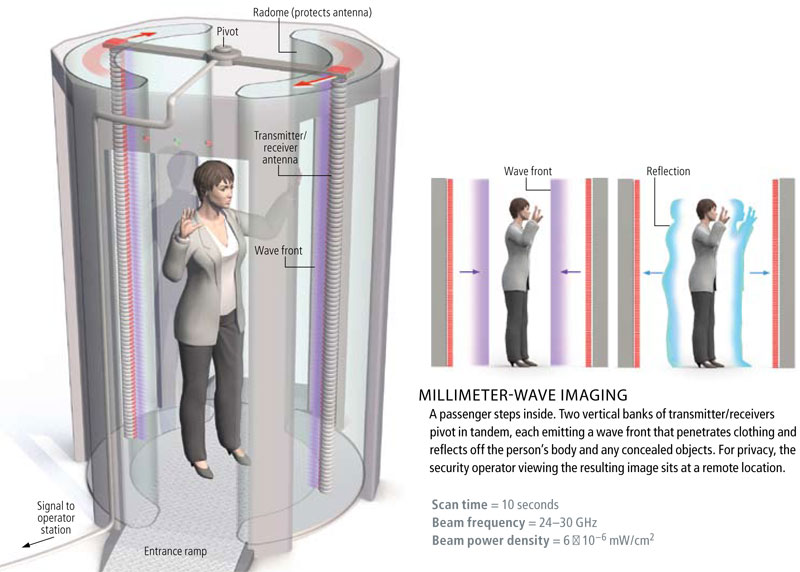 Very active area of research : terahertz frequency (millimetre wavelength) sources and detectors.
[3]
Natural Phenomena: rainbow!
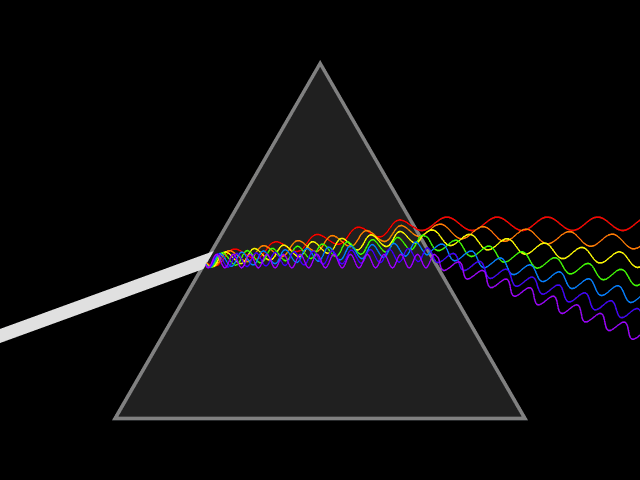 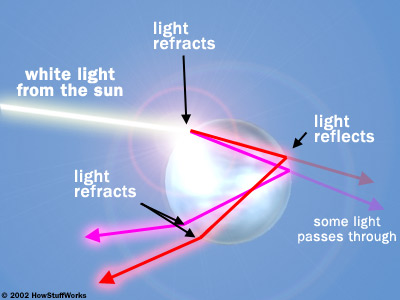 http://www.srh.noaa.gov/jetstream/clouds/color.htm http://www.naturphilosophie.co.uk/rainbows-rainbows-everywhere/http://science.howstuffworks.com/nature/climate-weather/storms/rainbow2.htm
Natural Phenomena: rainbow!
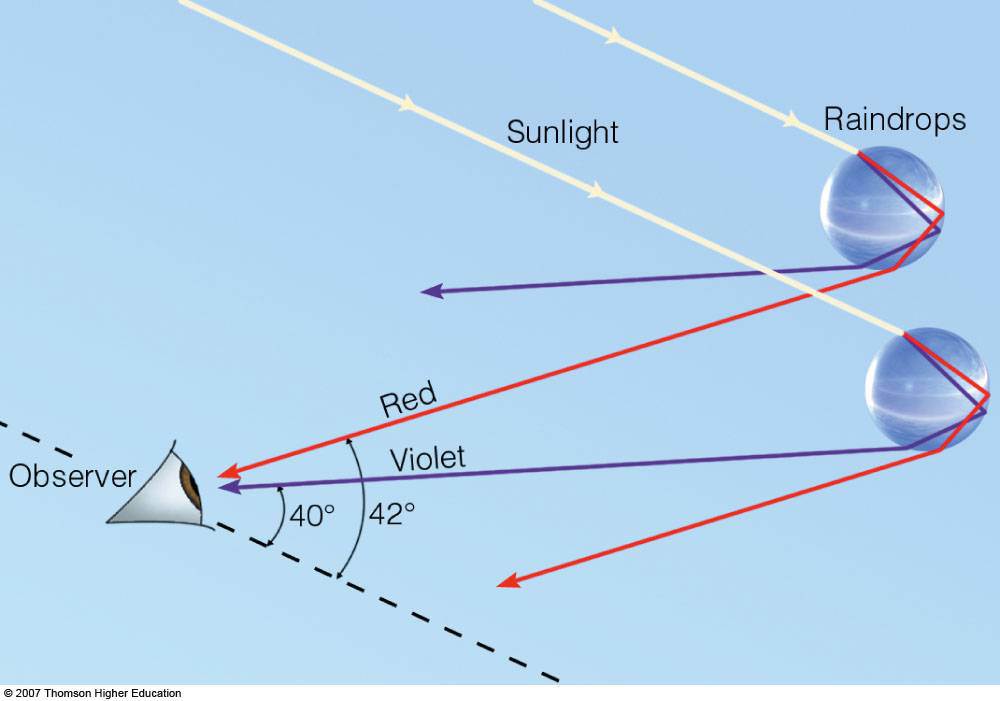 Conclusions
Study of EM is fundamental to most applications of computing, circuit design,and communications
Many prominent future technologies are highly dependent on a sound understanding of EM: quantum computing, high-speed optical inter-connects, wireless power transfer
References
[1] Taflove, Allen. "Why study electromagnetics: the first unit in an undergraduate electromagnetics course." Antennas and Propagation Magazine, IEEE 44.2 (2002): 132-139.
[2] http://www.cvel.clemson.edu/emc/ic_emc/ic.html
[3] http://projektas-kalejimai.blogspot.in/2011_11_01_archive.html
[4] http://www.intechopen.com/books/advances-in-photonic-crystals/photonic-crystals-for-optical-sensing-a-review
[5] http://www.tnw.tudelft.nl/en/about-faculty/departments/imaging-physics/research/researchgroups/optics-research-group/research/integrated-photonics/
[6] Imanol Andonegui and Angel J. Garcia-Adeva. “Designing integrated circuitry in nanoscale photonic crystals” http://spie.org/x104683.xml
[7] O. Painter, R. K. Lee, A. Scherer, A. Yariv, J. D. O’Brien, P. D. Dapkus, and I. Kim, “Two-dimensional photonic band-gap defect mode laser,” Science, vol. 284, June 11, 1999, pp. 1819–1821.
[8] Ulaby, Michielssen, Ravaioli, “Fundamentals of Applied Electromagnetics”, Pearson 6th ed.
Course Topics
Transmission Lines
Review of vector calculus
Electrostatics
Electrodynamics
Electromagnetic waves
Guided waves
Special topics/guest lectures
The EM of rainbows
Photonic crystals
Antennas
Satellite Remote Sensing
Computational methods
Course Outline
Components
Quiz : 9%
Minor-1 : 18%
Minor-2 : 18%
Major : 30%
Poster Day : 20%
Attendance: 5%

Relative grading in 1,2,3,4
75% attendance req.
Exams will be closed notes, but “cheat” sheets will be allowed. On these sheet(s), you can write *anything*
Severe penalties for plagiarism/cheating
Attending tutorials essential to doing well
Frequently Asked Questions
How are the exams?
old style JEE, i.e. conceptual in nature, difficult if you mug last minute!
How to meet me if you have doubts?
Walk in: Wed 3-4p in my office Block-2/402B (a prior e-mail will be nice). For meeting at other times, see my webpage for details
Course information?
The course website will be constantly updated.
Tutorials?
Will be 3 or 4 times a week.
Recommended books?
Griffiths (main) and Ulaby (supplementary)Plenty of web material will be given.